Integrated Services Detailed Overview
Reduced expenses
Costs
Why Outsource Integration?
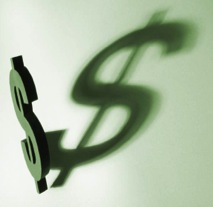 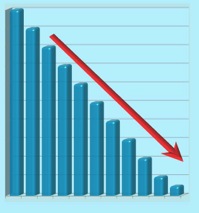 Expanded markets
Time to market
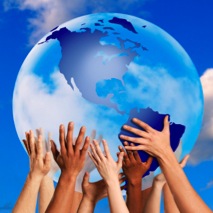 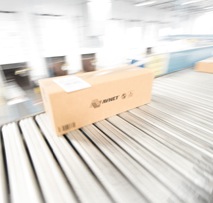 Customer satisfaction
Competitiveness
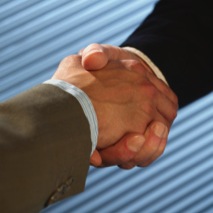 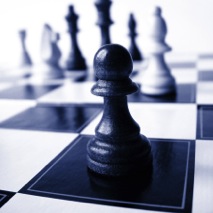 Improve Efficiencies While Minimizing Costs
Shift spending from business-as-usual to new capabilities and greater flexibility
Capacity Limitations
Rising in-house integration fixed costs
Hassle of technical certifications
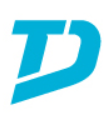 Supply chain operational inefficiencies
Common Customer Challenges
Rising shipping / logistics management costs
Quality management certification issues
Availability and utilization of in-house technical staff
Coordinating cross vendor technical capabilities
Deliver Solutions Faster
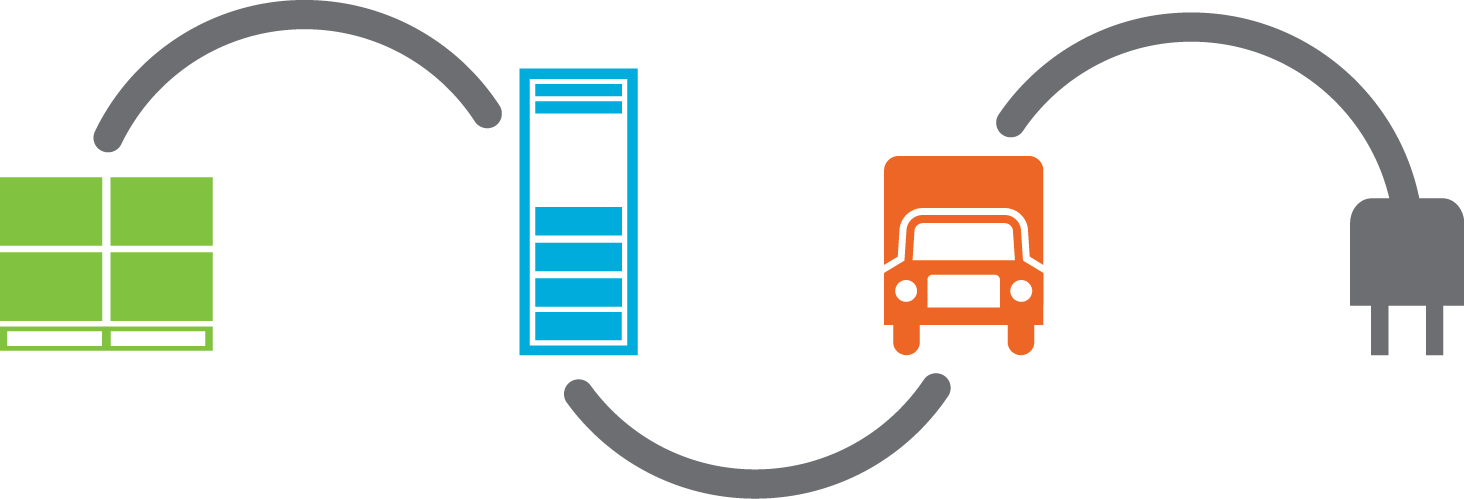 To this
To there
From this
Then plug it in
Significant Upside Potential To Your Business
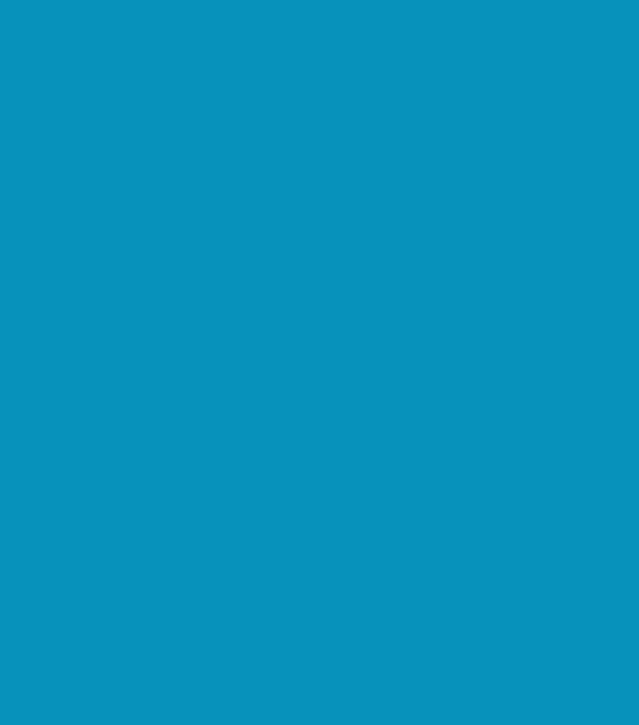 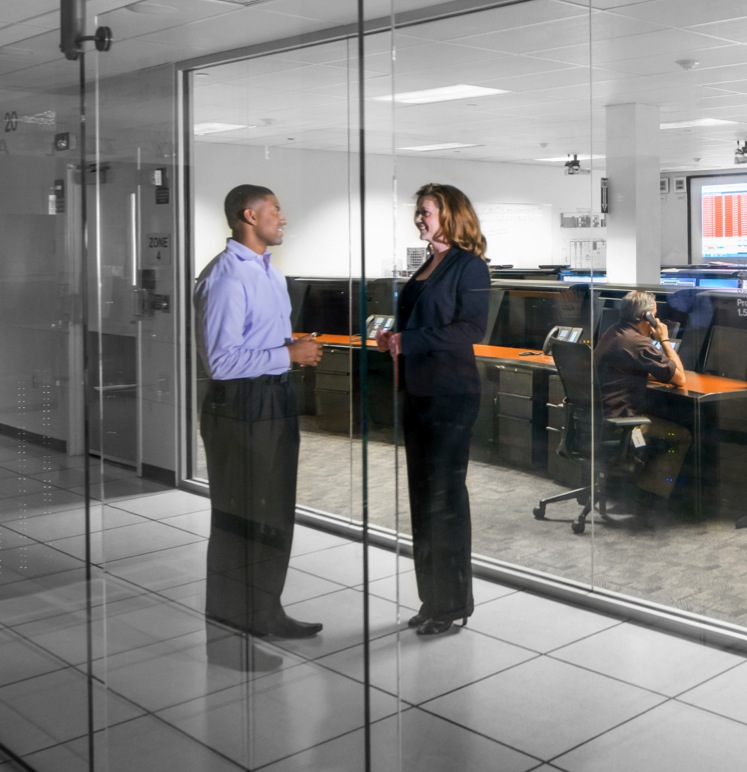 Reduce costs
Variable expenses
Enhanced offerings
Expanded markets
Increased competitiveness
Greater customer satisfaction
Faster time to market
Global Integration Centers
Tech Data’s state-of-the-art global integration centers provide the most advanced integration and logistics capabilities possible to support your current and future business. By leveraging our advanced solution integration and delivery capabilities, you'll also add value to your solutions and increase your customer satisfaction.
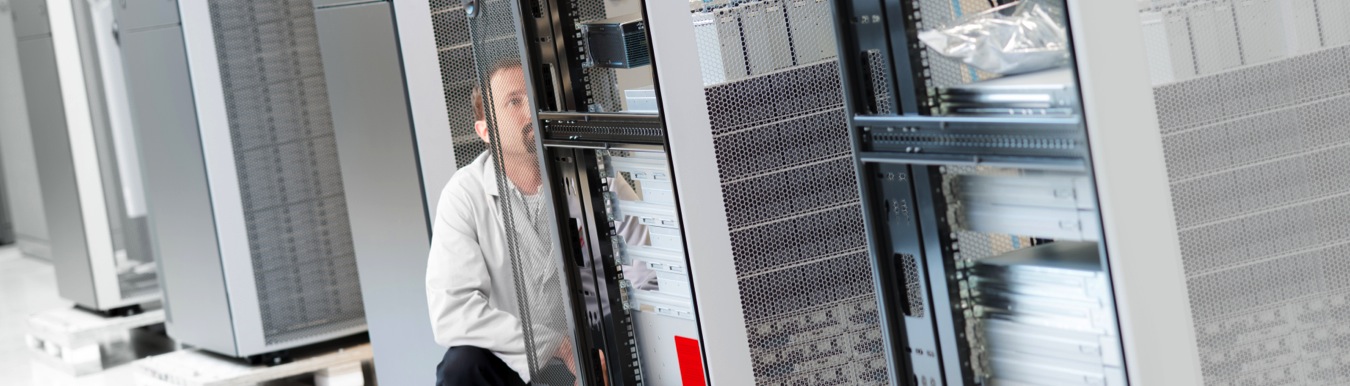 Avnet Logistics & Integration Facilities
Differentiators
Design anywhere / build anywhere
Consistent process globally among Avnet facilities
Global repair and refurbishment capabilities onsite
Lean initiatives, including Kaizen principles
5S visual factories 
Industry leading technical professionals
Global standardized production methodology
Export compliance
Freight cost optimization
Customer specific labeling and packing
Reverse logistics (RMA)
Global Integration Facts
World-class value-add integration
Engineering / first article dedicated lab space
Hardware and software configuration
Custom packaging and logistics solutions
Quality control support onsite
ISO certified
Repair depot lab
ESD protected floors and smocks
Technology and customer specific production lines
Custom branding
Service Offerings: Repair Depot Lab
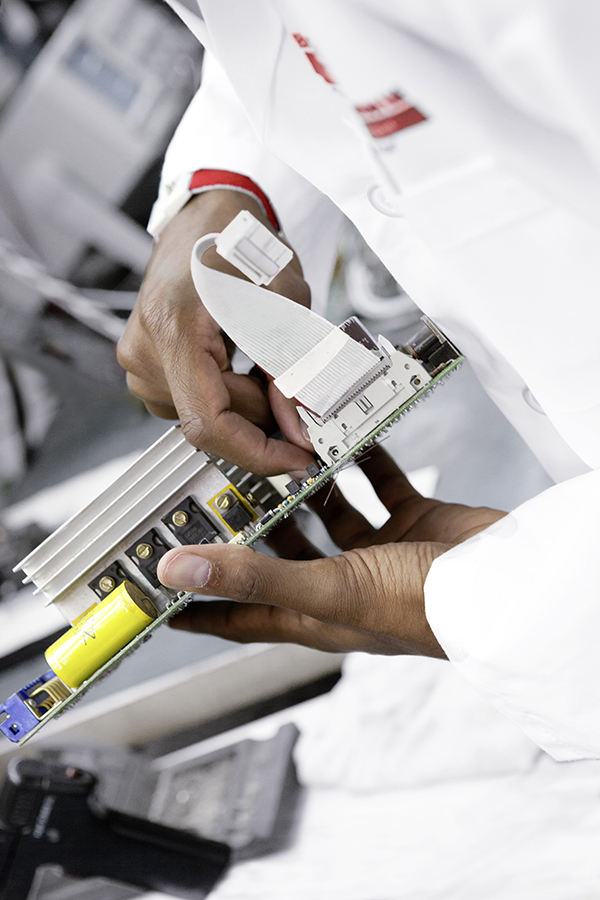 Basic Services
1 year to return to depot on OEM product
Maintain to ECN/ECO specifications
Alternate manufacturing site cleanup
Custom / Premium Orders
365-day factory repair offering
Advanced Services
OEM spares program
Retrofit/refurbishment program
Warranty/non-warranty repair
Recovery CD/DVD capabilities
Service Offerings: Software Configurations
Basic Services
Using best practices for installation of operating systems
Standard diagnostics and/or custom functional testing
BIOS and firmware updates
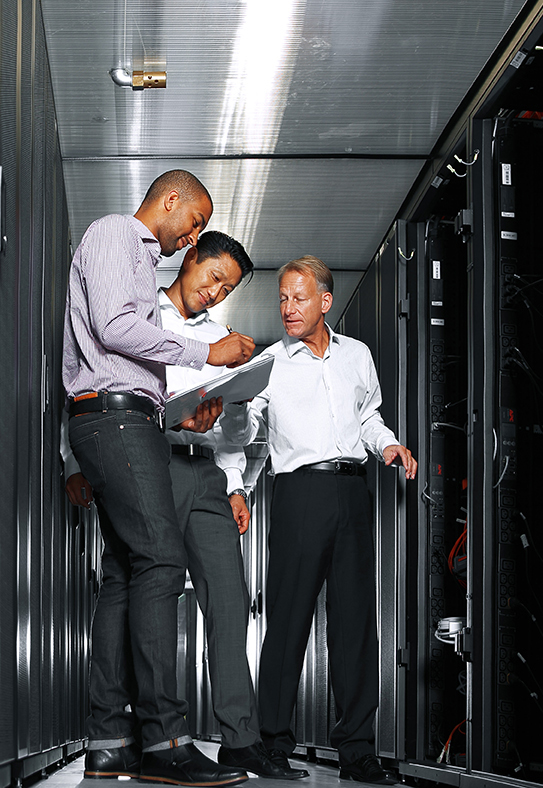 Custom / Premium Orders
Operating system customization 
Loading customer site-specific data
Proprietary customer application loads
Advanced Services
Operating system installation (Microsoft, Linux, AIX, UNIX, QNX, VMWare)
Custom image loads, VPN access
Application loading, configuration and testing
Service Offerings: Operations and Performance Integration
Hardware
Software
Converged
Application Load
Multi-Vendor Equipment
Motherboard
Memory
Linux
Processor
SQL Scripting
Solution Integration
Volume
VMware
HDD
Embedded
Customer Specific Requirements
Configuration & Racking
Unix
Windows
Storage
Depot Repair
Complexity
Service Offerings: Engineering
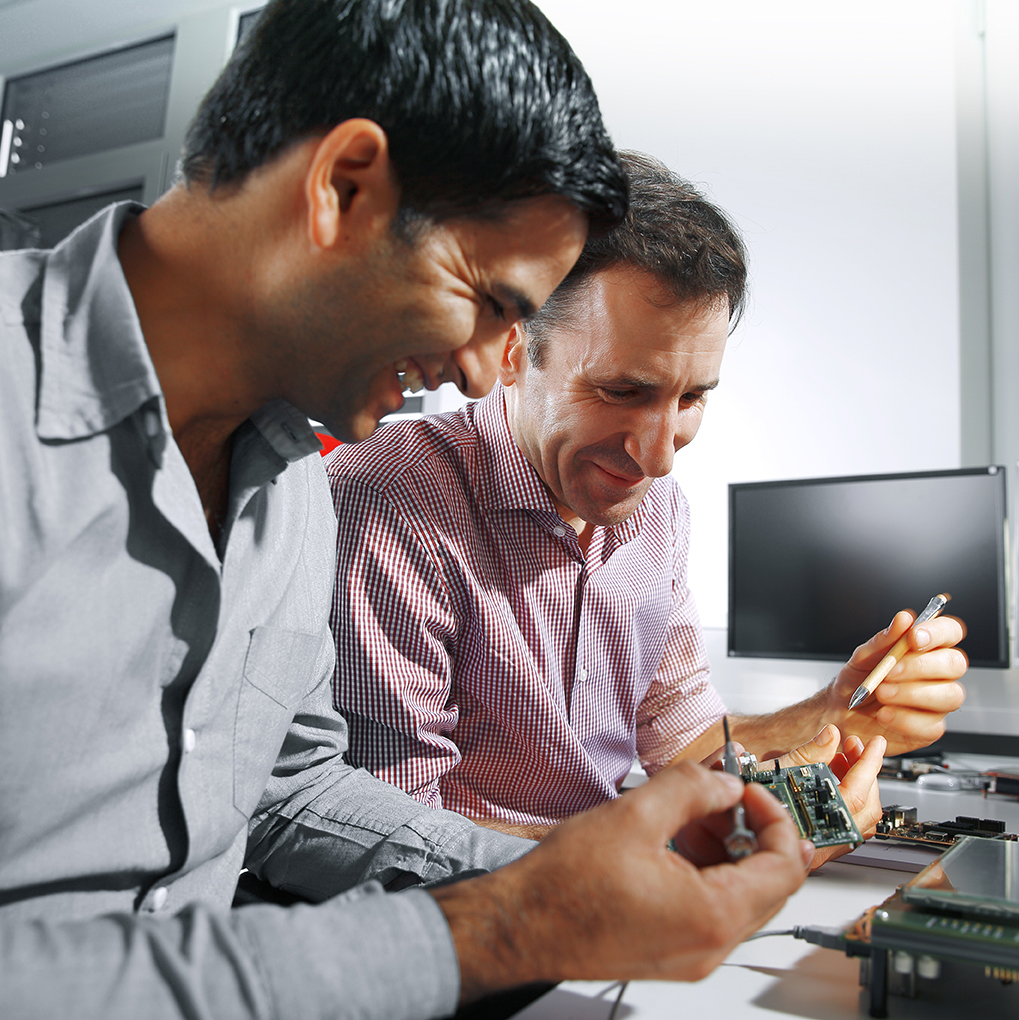 Specifications(Enabling Services)
OSI (order specific instructions)
One-off, site-specific, variables
Deviation
Quoting & Onboarding(Solutions Desk)
Business development
Integration onboarding
Integration & engineering
Labor & service quotes
Facility tours
RFP / RFQ services
Project Management(Technical Project Managers)
ECR analysis & action plans
Large ECO/ deviation execution & management
Complex order management
Engineering(Project Services)
First article
EVO/ECO sustaining services
First article lab for non-disclosure
Service Offerings: Data Center
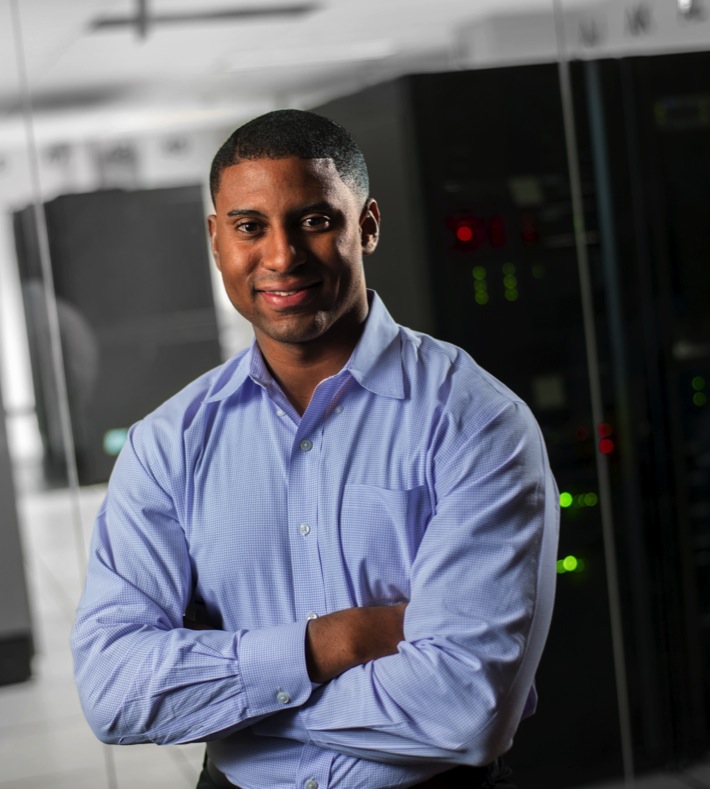 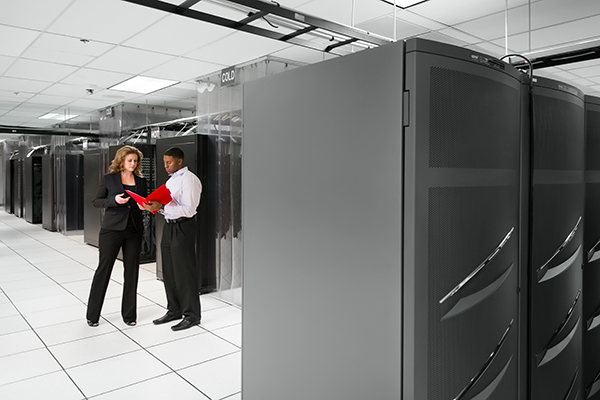 Supports both integration activities and IT Demo Central
Host customer servers for integration purposes with secure VPN access
Customer secure remote access to production systems
Provide custom storage solutions
House customer supplied images
Service Offerings:  Hardware Integration
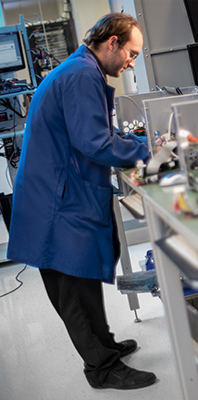 Basic Services
Motherboard population
System and device testing
Mass-media drive duplication and installation
Duplication of media (CD/DVD, hard drive, compact flash, USB)
Advanced Services
Customer-owned inventory (COI) install
RAID/cluster setup
Server/workstation configuration
SAN/NAS and expansion storage builds
Custom wireless device builds  (Mobility /  RFID / OEM handheld device builds)
Cable management
Custom hardware integration
Comprehensive rack, stack, cable, label, power balance and document
Custom/Premium Orders
Custom cabling/racking
Custom displays/kiosks(touch screen application)
Multi-system and custom solution Integration
Western Solution Showcase Center, Chandler, Arizona
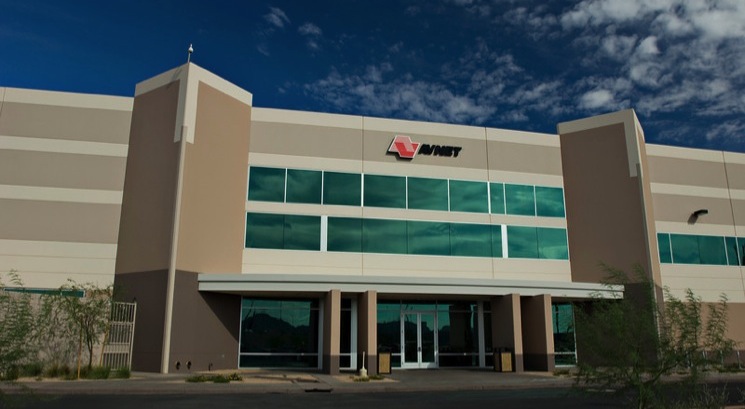 Full service for all solution units
Complete UPS and generator coverage
Cisco L6 site certification
Alternate manufacturing site for UL/CSA/TUV and FDA requirements
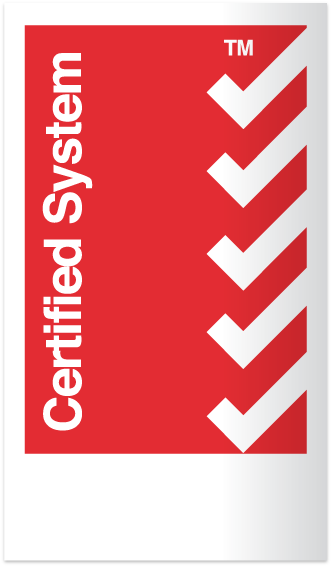 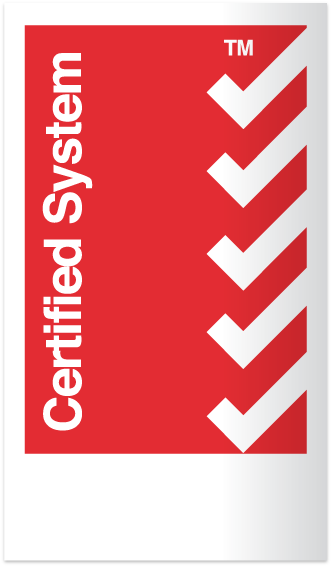 ISO 9001
ISO 13485
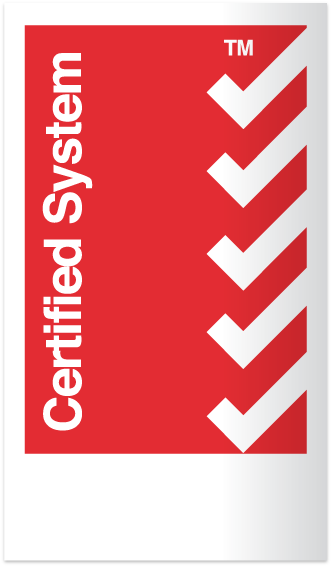 Quality Management System
Medical Device Management System
Environmental Management System
ISO 14001
Tech Data Lifecycle Solutions, Columbus, Ohio
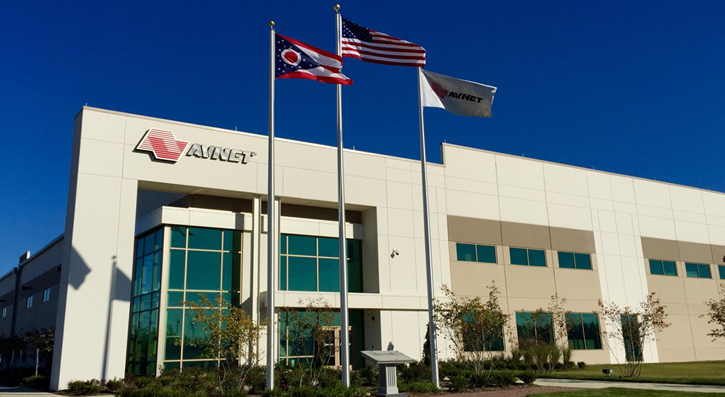 Collaborating with customers, partners, integrators and suppliers to maximize the potential of IT with end-to-end solutions – from procurement through integration, operations, management and disposal.
State-of-the-art, industry leading design that is both environmentally and employee friendly
Key capabilities
Product Design
Technical Assistance Center (“TAC”)
Repair & Refurbishment 
Logistics and Fulfillment
Education / Training Resources
ITAD, Recycling & Remarketing
OHSAS 18001, TL9000, RIOS, R2
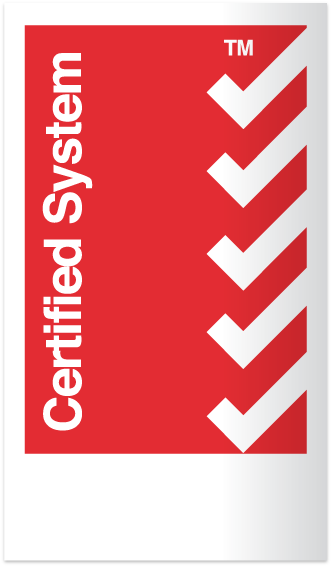 ISO 9001
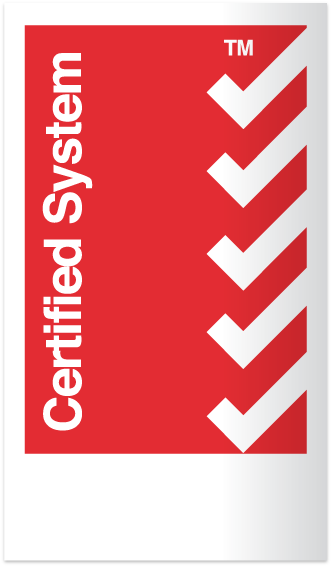 ISO 14001
Quality Management System
Environmental Management System